VMware Cloud on AWS
Helping healthcare organizations in their IT modernization journey
August 2020
Healthcare Sector Leaders are turning to IT modernization
[Speaker Notes: Everyone’s business is constantly transforming – and modern applications are at the heart of these transformations. These modern applications drive business outcomes.]
Key drivers for IT Modernization in Healthcare
Reduce capital and operating expenditures while improving organizational performance and productivity

Transform to support telehealth and remote digital patient engagement 

Ensure resilience in the future for critical events
Improve the quality, efficiency and effectiveness of healthcare services and operations

Enhance patient engagement and satisfaction

Enable new service delivery models with speed, agility and innovation
[Speaker Notes: Everyone’s business is constantly transforming – and modern applications are at the heart of these transformations. These modern applications drive business outcomes.]
Core Challenges of Healthcare IT
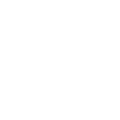 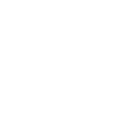 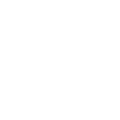 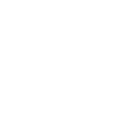 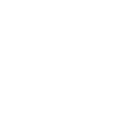 Private sector competition
Legacy IT
Healthcare staff shortages
Rigid investment structures
Regulatory compliance
[Speaker Notes: [Avoid explicit mention of COVID-19 but also to be mentioned: maintaining agility, flexibility and continuity in the face of disruption a constantly changing landscape of restrictions, social distancing and economic uncertainty]
Private sector competition - There is now the expectation that healthcare institutions should provide patients with intuitive, flexible and scalable digital experiences. To do that, they need to deliver applications that meet those requirements, which in turn demand environments that can support both the applications and the data they create, capture and share. However, more often than not, Government departmemts are being run off legacy technology that are a few years behind commercial and private enterprises
Legacy IT - Couple that with the fact existing platforms, which may have been in place for 30 years, are often managed by employees who are also nearing the end of their working lives. For IT departments, this presents a potentially significant knowledge and skills gap, and the economic case for training other employees to fulfil this role rarely adds up
Staff shortages - A rising shortage of 5 million healthcare workers is being driven by an increase in chronic conditions and an ageing population. 
Investment - Healthcare organisations are under intense scrutiny both within organisations and from the public to ensure ROI on technology investment
Regulatory compliance - The healthcare sector faces a complex cybersecurity environment, with systems and data typically distributed across a huge number of different locations, as well as the highly sensitive nature of healthcare data]
What does this mean for Healthcare?
Digital transformation in the sector has shifted from an objective to a strategic imperative, driving the need to meet rising patient expectations for digitalised experiences while offsetting significant investment in IT
[Speaker Notes: There is a greater recognition and appreciation of how technology can help transform healthcare and those operating within it, to deliver better, more personalised experiences and bring products to market more quickly.]
Apps Drive Specific Infrastructure Choices in Digital Transformation Journey
…so each application runs in an environment that best suits its requirements
Existing and new applications
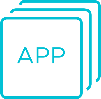 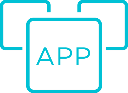 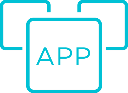 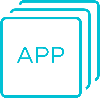 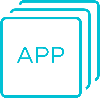 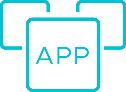 Application transformations
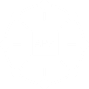 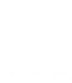 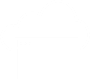 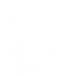 Deploy hybrid
Build cloud-native
Replace with SaaS
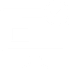 Re-platform
Re-factor
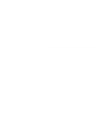 Edge
Public Cloud
On-premises
A hybrid cloud is the preferred infrastructure choice for healthcare sector
PROVIDER MANAGED
CUSTOMER MANAGED
[Speaker Notes: These modern applications are a combination of your existing applications and new applications that you are building. When we talk to customers, many of them are going through a rationalization exercise and deciding how they are going to transform their application landscape. Whether it is to re-platform existing applications to a modern cloud-based infrastructure model, re-factoring into microservices or containerizing them, deploying multi-tier hybrid applications, building completely cloud-native applications or replacing with a SaaS-based application. Each of these decision points around the transformation requires a conscious infrastructure and management choice. Many enterprises are choosing a hybrid cloud infrastructure to support the needs of their applications – in fact according to a recent ESG study, 93% of organizations are committed to or are showing an interest in hybrid cloud as a long-term strategy - Hybrid Cloud Trends Survey, Enterprise Strategy Group, March 2019 (N=358).]
Why hybrid cloud is the first choice for healthcare IT
Interoperability
Scalability
Security
Consistency
Innovation
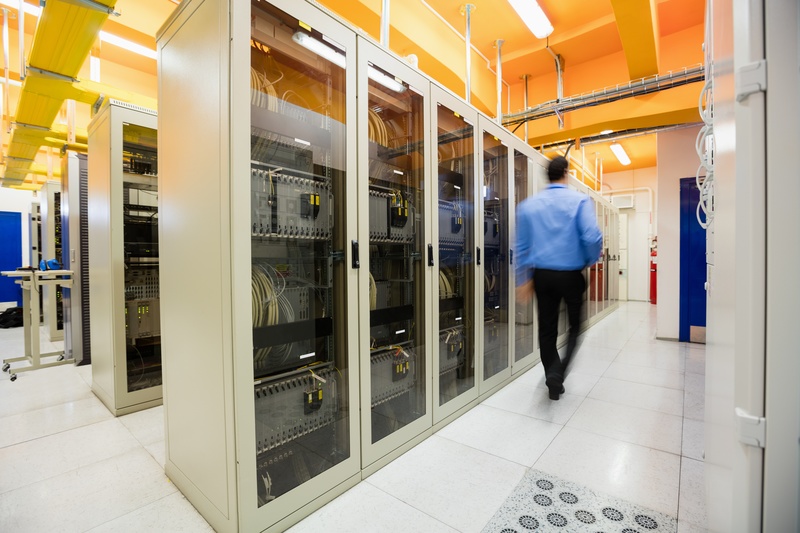 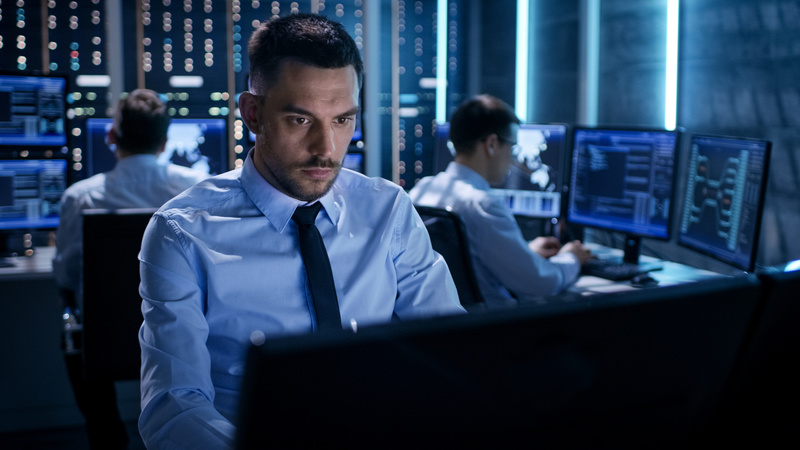 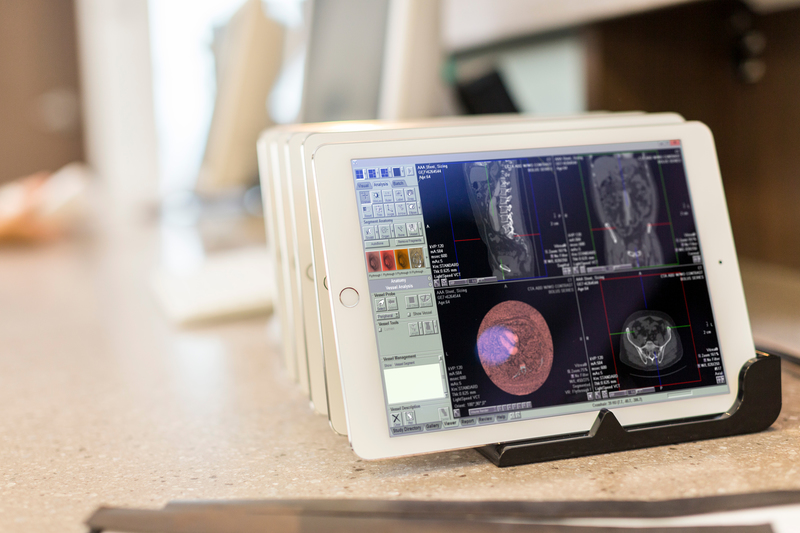 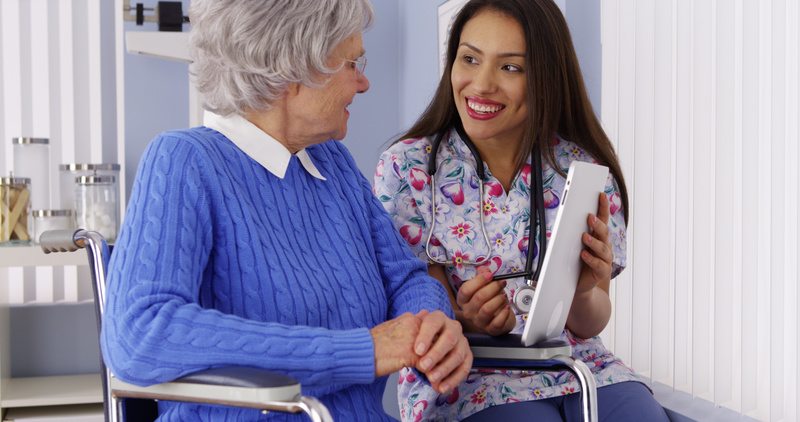 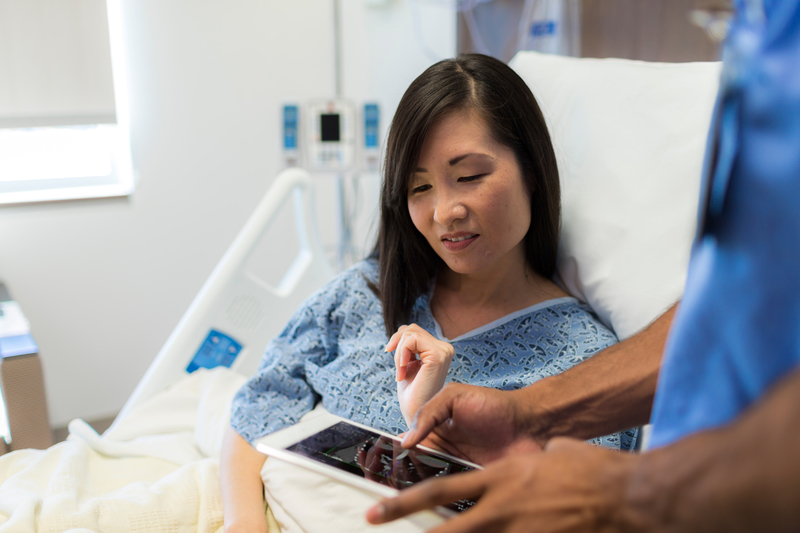 Safe and secure device diversity and BYOD, allowing fewer staff to treat more patients
Meet IT demand while staying on budget
Meet high regulatory standards with intrinsically secure systems
Match patient experience to expectations set by the private sector
Avoid breaks in service caused by legacy IT
[Speaker Notes: Consistency – Facilitate greater consistency for healthcare staff working across centralised and field-based locations via software platforms with equal accessibility remotely or on-premise, with a consistent, reliable and highly-available hybrid cloud environment
Innovation – Develop, deploy, test and evaluate new tools to deliver highly engaging digital experiences to patients, akin to those they will be used to from the private sector. 
Security – Healthcare organisations hold a wealth of sensitive data – personal identifiers, patient history, research data, etc. – all of which requires intrinsic security. Content filtering and firewall parameters also keep staff and patients from falling victim to ransomware or other cybersecurity attacks. 
Scalability – Digital transformation inevitably creates more demand on central IT to deploy and manage new digital services. Hybrid cloud provides an infrastructure provisioning model which allows healthcare organisations to scale IT to where they need it, without the significant up front costs of a physical IT upgrade
Interoperability – A consistent set of tools, workflows, configurations, and policies to operate infrastructure and applications across a multitude of devices; give staff with BYO devices specialized applications thru a unified application catalog with conditional access policies to maintain compliance]
Challenges of Implementing a Hybrid Cloud Strategy
Inability to move workloads 
bi-directionally
Inconsistent infrastructures
Differences in
Operational model
Complexity of management tools and security controls
Lack of security and compliance certifications
Decreased Agility
7.4 years to refactor and migrate 100 applications to the cloud1
Higher Risks
90% reported skills shortages in cloud-related disciplines2
Higher Costs
Due to rework resulting from refactoring and revalidations
A hybrid cloud with consistent infrastructure and operations overcomes these challenges
1. Hybrid Cloud Trends Survey, The Enterprise Strategy Group, March 2019 (N=309); 2. 451 Research, (Nov 2018) 2019 Trends in Cloud Transformation (N=547)
[Speaker Notes: Now, if an organization wanted to harness the power of the hybrid cloud, there are several challenges and therefore requirements that need to be met – 
Ensuring operational consistency
Maximizing usage of existing skill sets and tools that they have built over the years
Ensuring consistency in how IT controls, manages and secures these environments
Ensuring delivery of enterprise-class SLA, consistently across these environments
Delivering application compatibility across these environments 

If these challenges are not alleviated, it decreases agility, increases risks and costs

1. 7.4 years to refactor and migrate 100 applications to the cloud - Hybrid Cloud Trends Survey, The Enterprise Strategy Group, March 2019 (N=309) 
2. 90% reported skills shortages in cloud-related disciplines- 451 Research, (Nov 2018) 2019 Trends in Cloud Transformation (N=547)
3. Higher costs due to the need to refactor and revalidate apps


A hybrid cloud with consistent infrastructure and operations alleviates these challenges.]
VMware and AWS Deliver the Modern Hybrid Cloud
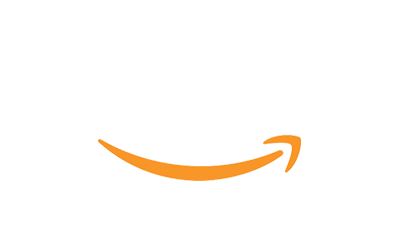 Leading compute, storage and network virtualization capabilities
Flexible cloud consumption economics
Support for a broad range of workloads
Broadest set of cloud services
Global scale and reach
De-facto standard for the enterprise DC
2020Preferred cloud partner and service status for all vSphere workloads
Dec 2019VMware CloudTMon AWS Outposts Beta Announcement
Oct 2016VMware + AWS Partnership Announcement
Aug 2017VMware CloudTMon AWS Availability
Aug 2018AWS RDS on vSphere Announcement
[Speaker Notes: Talking points:
Two powerhouses and leaders in private and public cloud, VMware and Amazon Web Services bring a truly differentiated and compelling solution to customers. 
Jointly engineered, it delivers the best of both companies.
VMware is:
The leader in compute, storage, and network virtualization
The de-facto standard for the enterprise data center
Supports a broad range of workloads
Amazon Web Services (AWS) provides:
Flexible consumption economics
Broadest set of cloud services
Global scale and reach
 
This partnership has deepened over time.]
VMware Cloud on AWS
Delivering proven enterprise capabilities for healthcare on the world's most popular public cloud
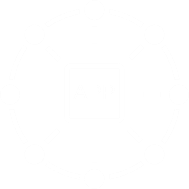 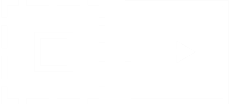 As-a-Service
Portable
Modern apps
Seamless migration
Consistent
Fast, cost effective and low risk migration to the cloud
Rich VMware SDDC delivered as a cloud service on AWS
Consistency and familiarity of VMware technologies
Easy workload portability and hybrid capabilities
Kubernetes, containers, virtual machines support and access to AWS services
[Speaker Notes: VMware Cloud on AWS delivers proven enterprise capabilities on the world’s most popular public cloud.

It has the benefit of all the VMware SDDC technologies that you know and trust delivered on the world’s most popular public cloud, as a cloud service
And that allows you to take advantage of a rich set of benefits with rapid time to value, including
Fast, cost-effective and low risk migration to the cloud
Rich VMware SDDC delivered as a cloud service on AWS
Consistency and familiarity of VMware technologies
Easy workload portability and hybrid capabilities
Single platform to run modern composite apps that can be a combination of existing traditional applications, Kubernetes orchestrated containers, and AWS services]
VMware Cloud on AWS: Jointly Engineered Cloud Service
VMware SDDC running on AWS bare metal
Delivered, operated, supported by VMware
On-demand capacity and flexible consumption
Operational consistency with on-premises
Seamless, large-scale workload portability and hybrid ops
Global AWS footprint, reach, availability
Direct access to native AWS services
vRealize Suite, 3rd party ISV ecosystem
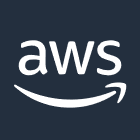 vSphere-based environment
VMware CloudTM on AWSPowered by VMware Cloud Foundation
AWS services
vCenter
vCenter
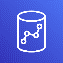 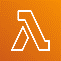 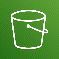 S3
Lambda
Redshift
vSphere
vSAN
NSX
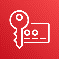 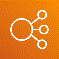 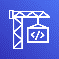 …
ELB
KMS
CodeBuild
Large-scale application migration
AWS Global Infrastructure
Customer data Center
[Speaker Notes: VMware Cloud on AWS together with VMware Hybrid Cloud Extension enables customers to accelerate their cloud migration in the simplest, fastest and lowest risk way with compelling TCO.

VMware CloudTM on AWS brings VMware’s enterprise class Software-Defined Data Center software to the AWS Cloud, and enables customers to run production applications across VMware vSphere®-based private, public and hybrid cloud environments, with optimized access to AWS services. Delivered, sold and supported by VMware and its partners as an on-demand service, VMware Cloud on AWS enables IT teams to manage their cloud-based resources with familiar VMware tools – without the hassles of learning new skills or utilizing new tools. VMware Cloud on AWS integrates VMware’s flagship compute, storage and network virtualization products (VMware vSphere®, VMware vSANTM and VMware NSX®) along with VMware vCenter® management and robust disaster protection, and optimizes it to run on dedicated, elastic, Amazon EC2 bare-metal infrastructure that is fully integrated as part of the AWS Cloud. With the same architecture and operational experience on-premisess and in the cloud, IT teams can now quickly derive instant business value from use of the AWS and VMware hybrid cloud experience.
VMware SDDC running on AWS bare metal
Delivered, operated, supported by VMware
On-demand capacity & flexible consumption
Full operational consistency with on-premisess SDDC
Seamless workload portability and hybrid operations
Global AWS footprint, reach, availability
Direct access to native AWS services


VMware Hybrid Cloud Extension (HCX) provides application migration and infrastructure hybridity without application downtime or infrastructure retrofit. The VMware HCX service offers bi-directional application landscape mobility and datacenter extension capabilities between any vSphere version. HCX includes capabilities to support VMware vSphere® vMotion®, Bulk Migration, High Throughput Network Extension, WAN optimization, automated VPN with Strong Encryption (Suite B) and secured datacenter interconnectivity with built-in vSphere protocol proxies. VMware HCX enables cloud on-boarding without retrofitting source infrastructure supporting migration from vSphere 5.0+ to VMware Cloud on AWS without introducing application risk and complex migration assessments.]
Available in AWS Regions Worldwide
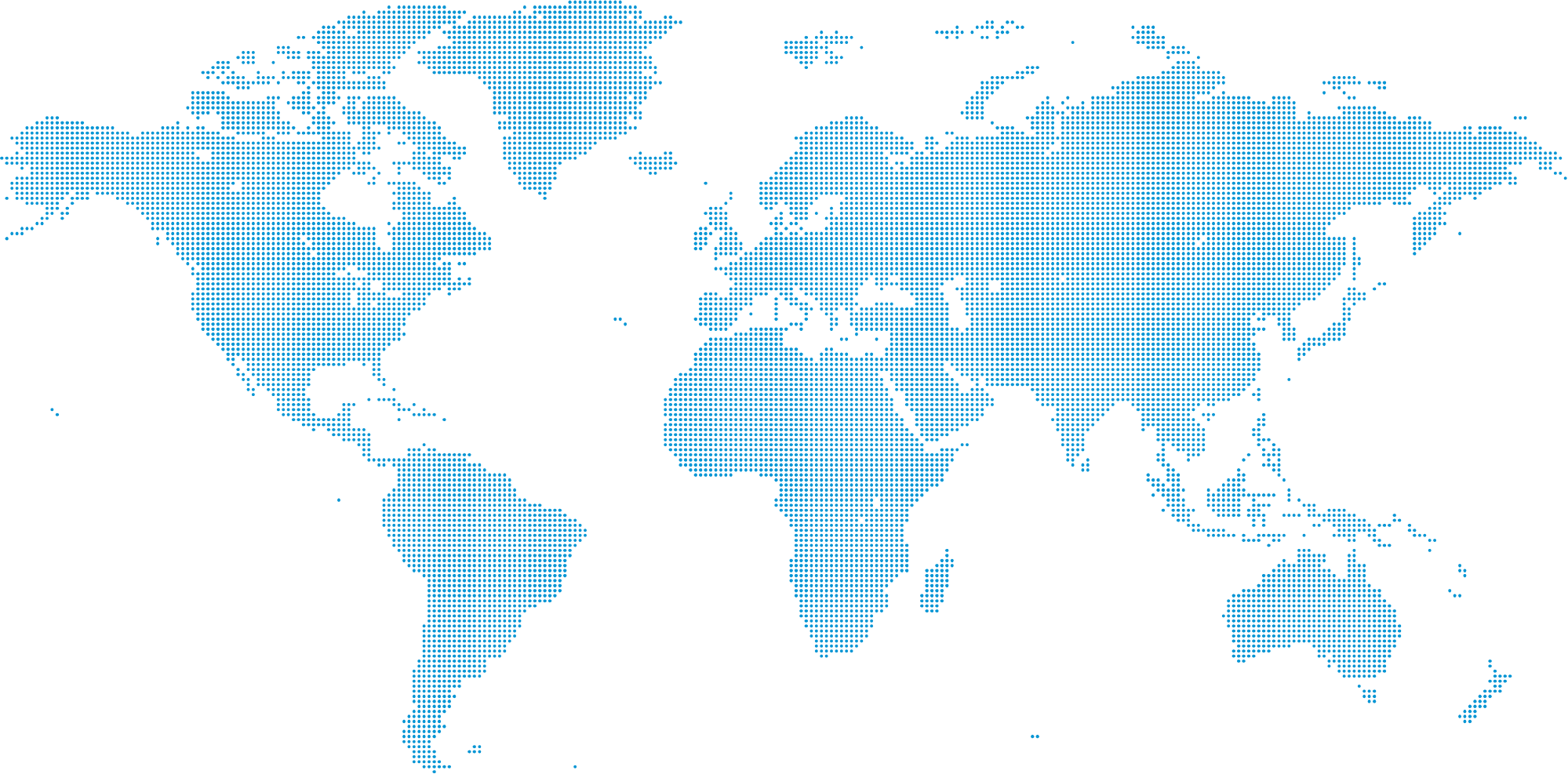 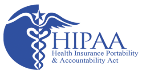 CSA STAR Self-Assessment
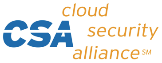 HIPAA BAA
GDPR compliance
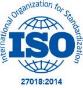 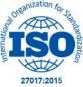 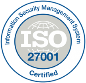 ISO 27001, 27017, 27018
Last updated: Oct, 2020
* Stretched cluster not supported
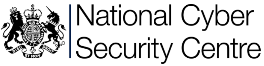 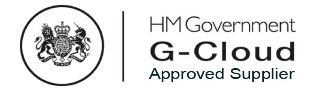 UK NCSC 14 Principles
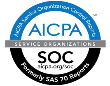 SOC 2
Financial Industry Information Systems
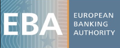 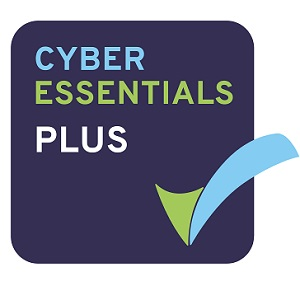 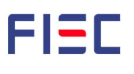 CYBER ESSENTIALS PLUS
[Speaker Notes: Rapid accelerated roll out plan of VMware Cloud on AWS

VMware and AWS are committed to delivering a cloud service that adopts industry best practices in order to meet a comprehensive set of international and industry-specific security and compliance standards. VMware and AWS adhere to rigorous security standards and is expanding coverage for various industry-specific security and compliance measures. VMware and AWS make independent third-party examination and audit reports available to customers that will satisfy a wide range of customer-specific compliance requirements.
Regulatory and industry certifications: VMware Cloud on AWS service now complies with General Data Protection Regulation (GDPR) and introduces major compliance certifications that include SOC 1/2/3, HIPAA BAA, ISO 27001/17/18.]
VMware Cloud on AWS GovCloud (US)
To meet the high security requirements for sensitive workloads
VMware CloudTM on AWS GovCloud (US) is a jointly engineered secure, on-demand cloud service that brings VMware’s richSoftware-Defined Data Center software to the AWS GovCloud (US-West) Region 
Achieved FedRAMP Ready High status with the JAB
In-process of achieving FedRAMP High impact level Agency Authorization to Operate (ATO) and DoD IL5. 
Operated by VMware employees who are U.S. citizens on U.S. soil
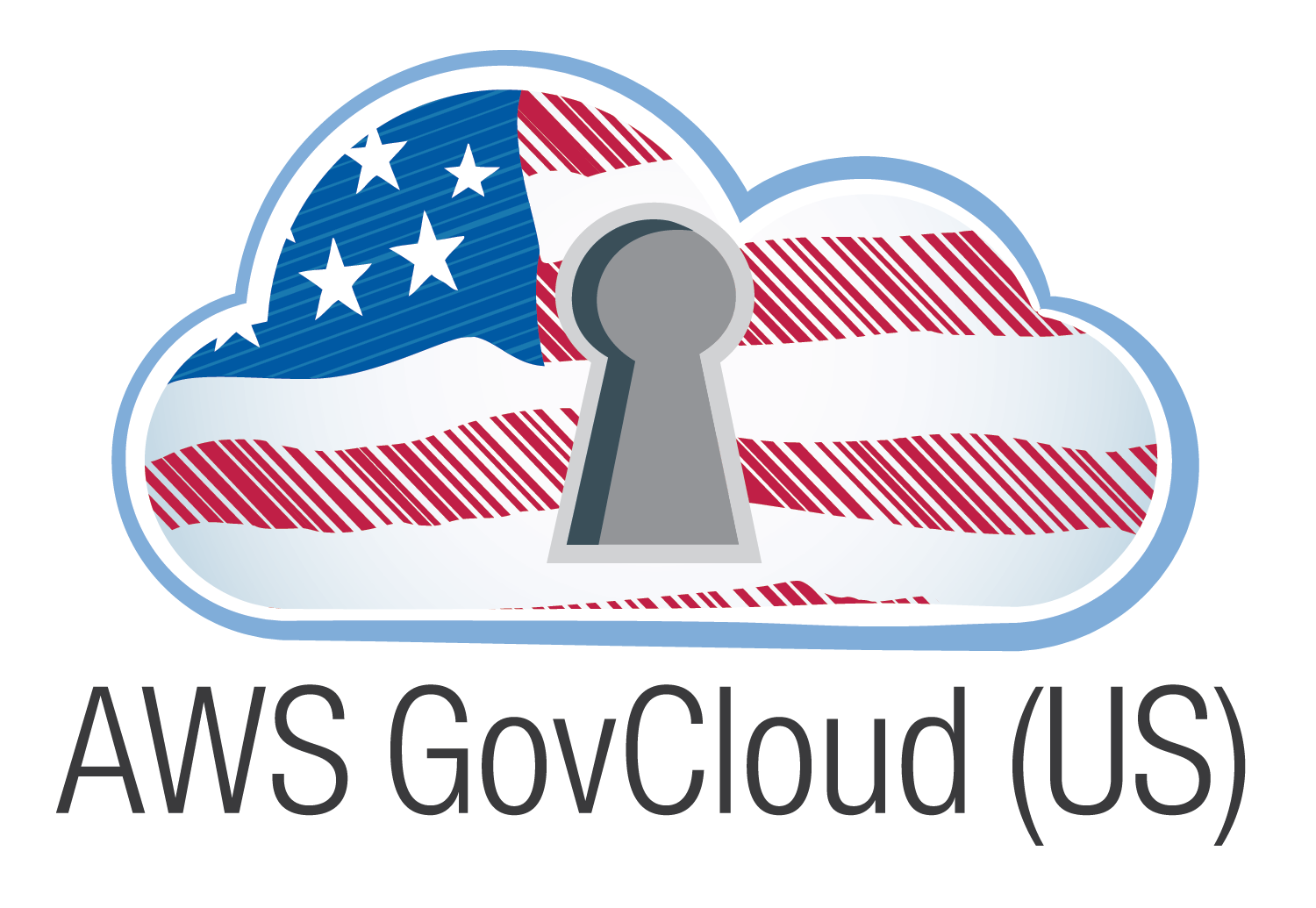 https://marketplace.fedramp.gov/#/product/vmware-cloud-on-aws-govcloud-vmc
Why VMware Cloud on AWS: Compelling Economics and Speed
Faster and lower cost to migrate vs. native cloud
Lower TCO than traditional data center
Three-year comparison for 3,000 VMs
57%
Save
Reduce migration times from years to
59%
$9.9M
months
by eliminating costly rework and refactoring
Recurring savings:
Infrastructure
+ operations
$4.1M
Traditional On-Premwith vSphere
only
VMware
Cloud on AWS
Sources: IDC White Paper, sponsored by VMware, The Business Value of Hybrid Cloud with VMware, 2020; Hybrid Cloud Trends Survey, The Enterprise Strategy Group, March 2019 (N=309)
Source: The Total Economic ImpactTM Of VMware Cloud On AWS, an August 2019 commissioned study conducted by Forrester Consulting on behalf of VMware
Economic Value Drivers
Maximum Flexibility
“We choose the right cloud for each workload, and VMware Cloud on AWS is the absolute best option for running our vSphere-based environments in the cloud. It’s easy to move solutions across the different environments and it’s easy to run and manage.”
Rob Shaw, Deputy Chief Executive, NHS Digital
Zero Refactoring
69% lower migration cost1 and time reduced from years to months
Existing Skills
Up to 71% savings in operations and training2
Maximum Flexibility
Seamlessly change environments and preserve optionality
Operational Efficiency
Maximize staff value by making IT teams 47% more efficient1
1.  IDC White Paper, sponsored by VMware, The Business Value of Hybrid Cloud with VMware, 2019
2. IDC White Paper, sponsored by Dell EMC, Benefits of the Consistent Hybrid Cloud: A Total Cost of Ownership Analysis of the Dell Technologies Cloud, 2019; VMware analysis
[Speaker Notes: Zero refactoring:
Due to consistency in infrastructure between on-premises and the cloud

Existing skills:
Due to consistency in operations between on-premises and the cloud

Maximum flexibility:
With the ability to relocate workloads to the environment that best suits their needs

Operational efficiency:
With VMware managing your infrastructure lifecycle]
Simple Packaging, Purchasing and Consumption
Includes VMware software, AWS infrastructure and VMware support
Note: Single host paid offering is also available – it is specifically for non-production environments for proof of value.
Use Cases to Address Healthcare Sector Needs
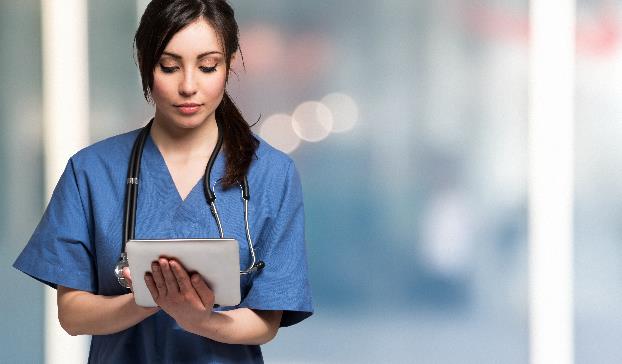 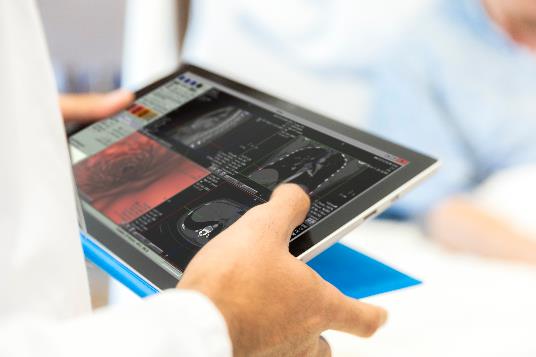 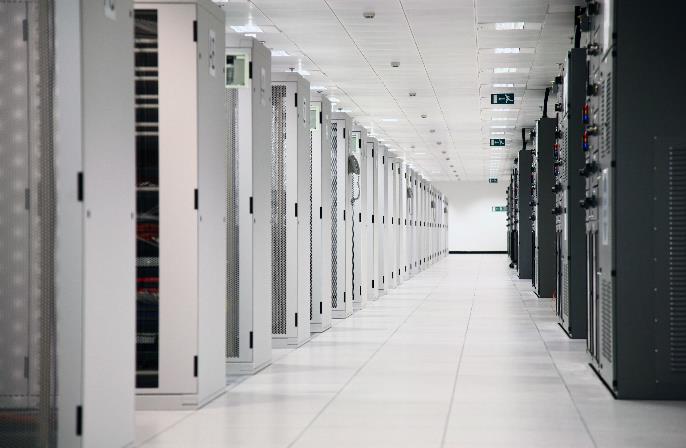 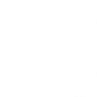 Healthcare data center modernization  
Real time connected healthcare
Healthcare IT infrastructure transformation
Transformation of healthcare IT services Delivery
DevOps-Ready IT for healthcare
Healthcare data center extension / cloud migration 
App specific migrations
Healthcare IT footprint expansion
Business continuity and care anywhere
Test/Dev environment for healthcare projects
Next-generation apps development and delivery for healthcare
Healthcare application modernization for better patient engagement 
Next-generation healthcare application build-out 
Hybrid healthcare applications
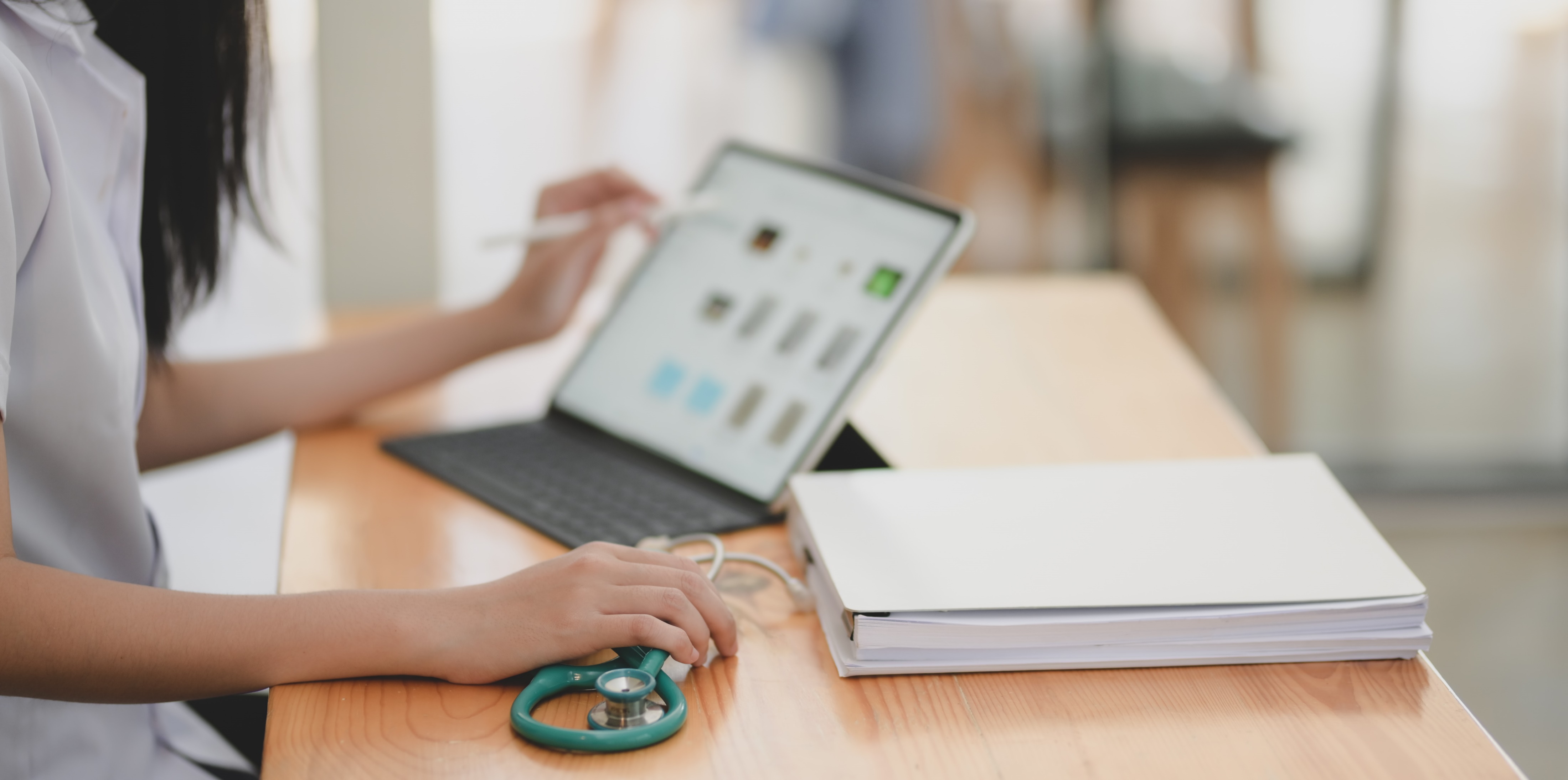 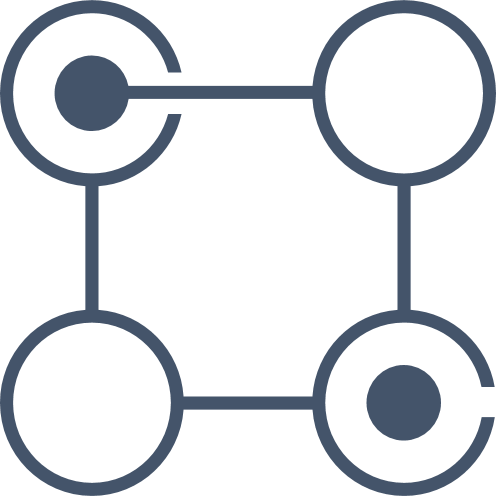 Real time connected healthcare
Consolidate data centers
Reduce Data Siloes and provide anywhere, anytime access to data
Healthcare Data Center Modernization
Healthcare IT infrastructure transformation
Build and manage containers and microservices 
Drive continuous innovation by enabling developers with rapid provisioning of the resources and environments they need
Transformation of healthcare IT services Delivery
DevOps-Ready IT for healthcare
Automate infrastructure provisioning and management tasks
Gain complete visibility into EHR performance and reliability
Rapidly provision a complete application stack within a hybrid cloud 
Support developer choice in how resources are accessed
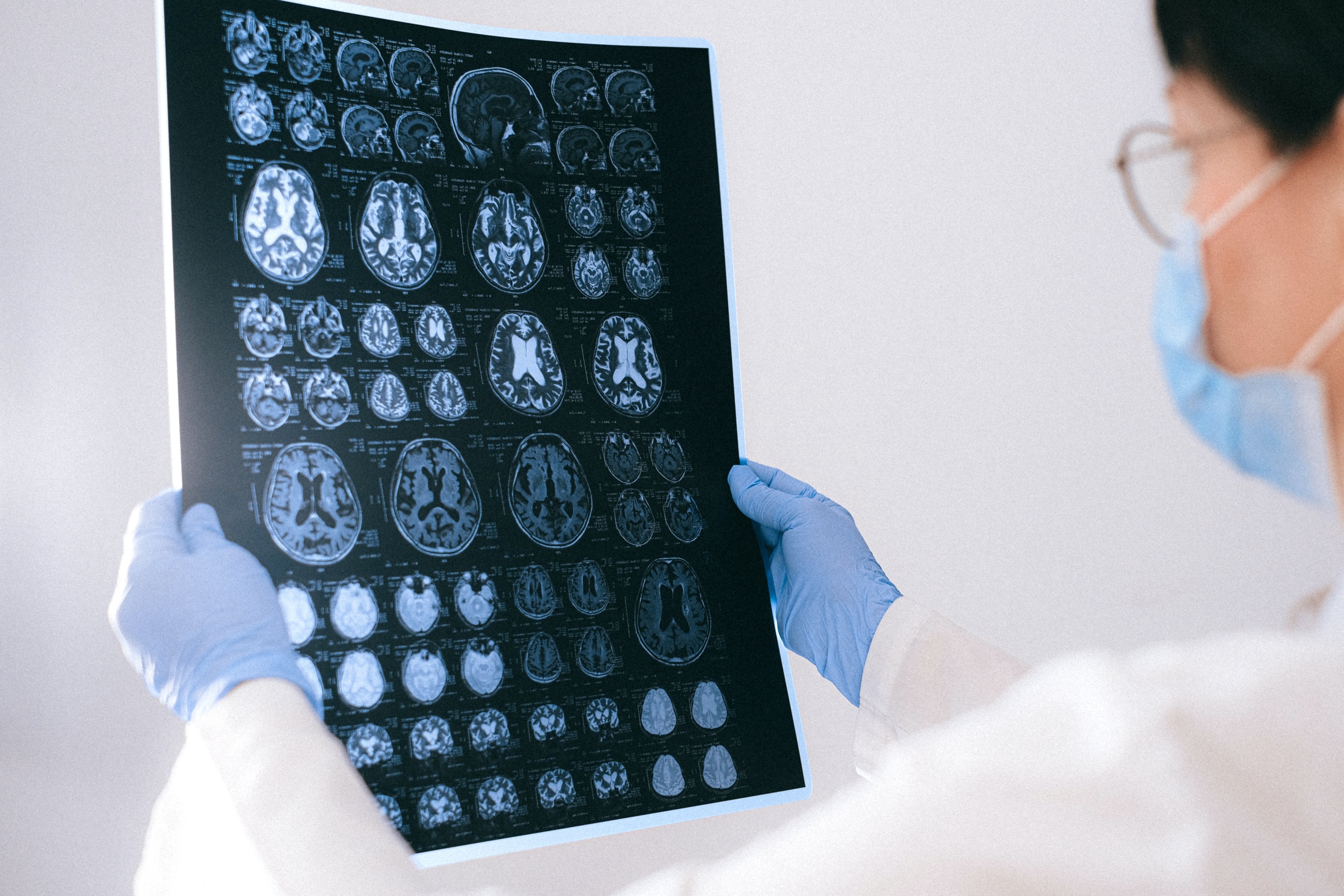 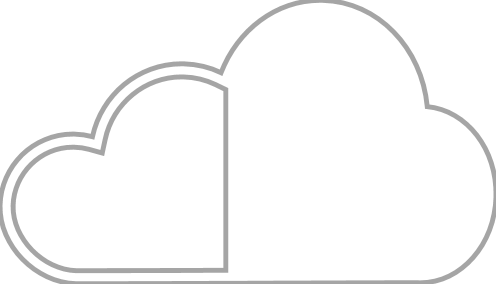 App specific migrations
Move specific healthcare applications to cloud for certain needs
Move business critical applications such as Oracle or VDI workloads to the cloud
Healthcare Data Center Extension/Cloud Migration
Healthcare IT footprint expansion
Test/Dev Environment for healthcare projects
Provision IT capacity rapidly to remote locations/pop-up  facilities with access to network applications with VMware SD-WAN support for VMware Cloud on AWS
Provision net new capacity in existing healthcare data centers for new projects
Provision Test/Dev environment for healthcare projects in the cloud
Business continuity and care anywhere
Meet on-demand/burst capacity needs to support high, unexpected, patient volumes and staff working from new locations. 
Enable remote healthcare staff or enable clinicians with telehealth services or scale VDI for temporary workers/contractors
Add/replace/complements cloud Disaster Recovery solution
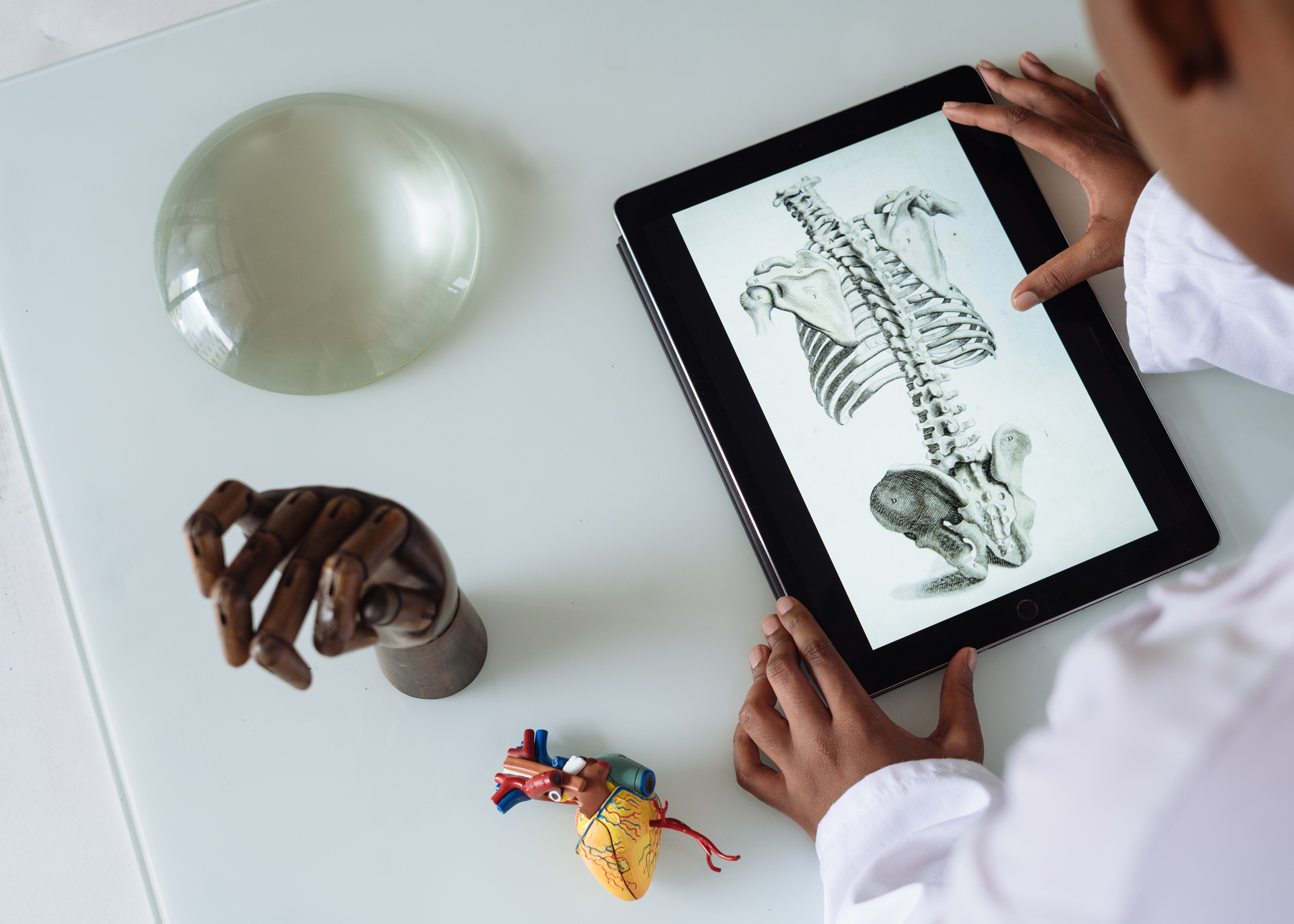 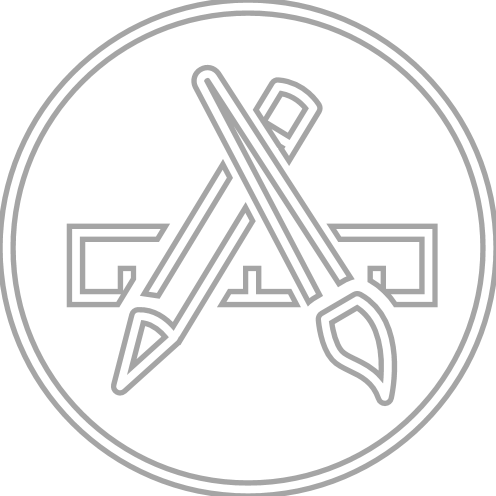 Healthcare application modernization for better patient engagement
Next-Generation Apps development and delivery for healthcare
Enrich existing healthcare apps by integration with native AWS services
Modernize traditional applications to deliver patient-centric digital services 
Transform healthcare apps with containers and Kubernetes
Next-generation healthcare application build-out
Build new applications using native AWS services like AI/ML/IoT/Analytics services etc. 
Examples: Smart hospital app, Connected patient app, apps that will inform healthcare consumers about public safety activities (e.g., contact tracing for Covid-19)
Hybrid healthcare applications
Build hybrid healthcare applications spanning the data center, cloud, edge, native AWS services or a combination of these
Case Study: NHS Digital
VMware Cloud On AWS
[Speaker Notes: Background
NHS Digital maintains and develops the mission-critical IT infrastructure that underpins the UK’s National Health Service (NHS) and social care. 
Its systems and information are helping the NHS to build a digitally-ready workforce and provide the best possible care and health outcomes to patients across the UK.
User base comprises 1.4 million NHS staff and 1.5 million social care staff]
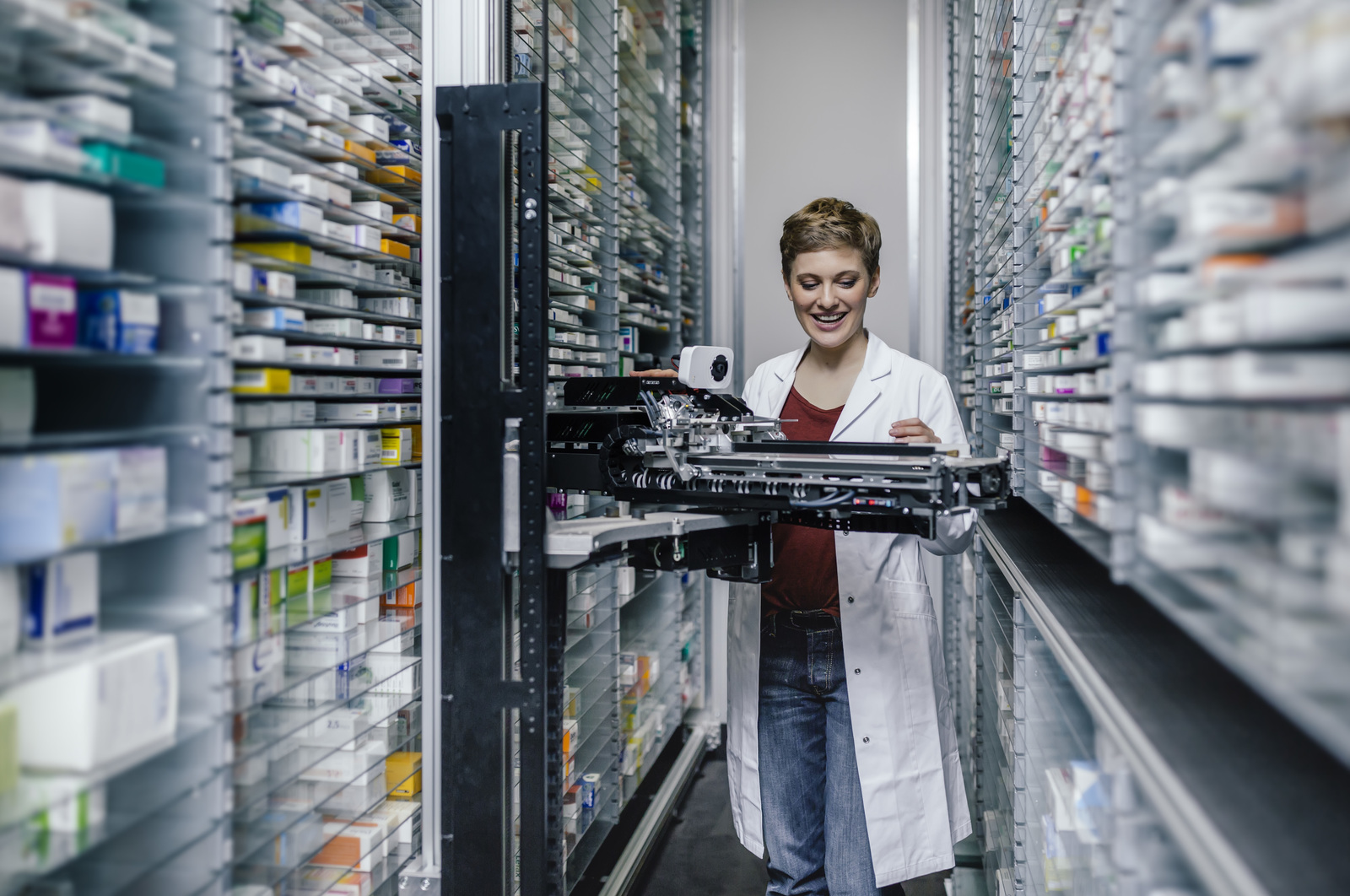 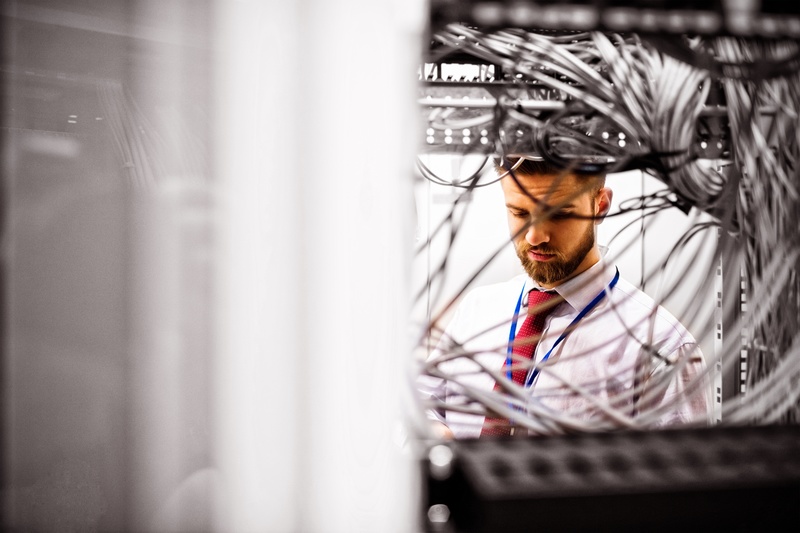 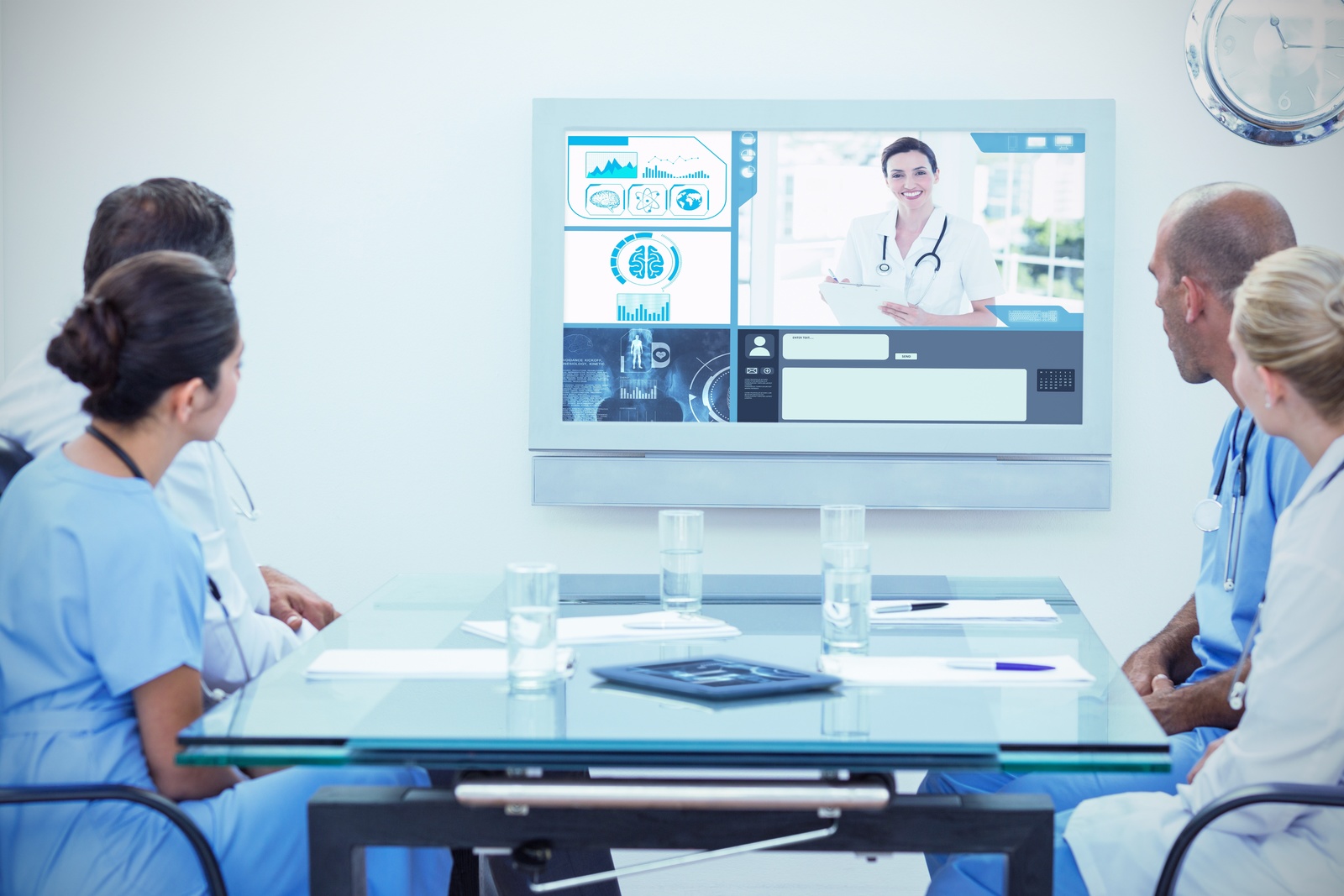 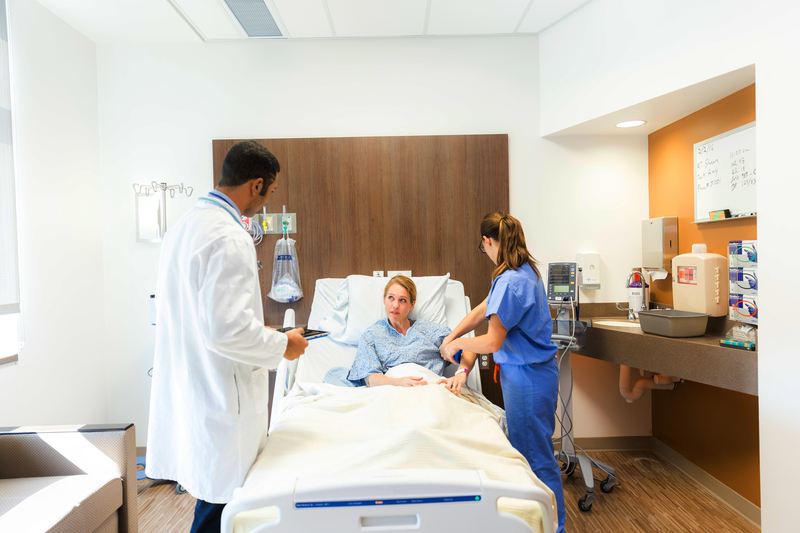 Objectives
Upgrade existing IT infrastructure
Improve overall patient experience
Expand NHS Digital service offerings
Lower TCO
Development and delivery of new applications without changes to back-end systems
Freedom to choose the right cloud for the right workload to optimize applications
Economies of scale and help facilitate a move to cloud across the NHS
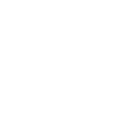 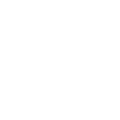 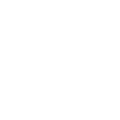 Solutions
[Speaker Notes: Objectives: 
NHS Digital’s ‘Public Cloud First’ strategy - The Dept of Health & Social Care have a strategy to adopt Public Cloud, both for new services and ultimately to migrate existing platforms and solution from on-premise into Public Cloud. 
Expand NHS Digital Service offerings - NHS Digital have a desire to expand their service portfolio and offerings to their customers across the NHS and social sector with a key goal of demonstrably driving cost savings and efficiencies across the NHS. 
Solutions
VMware Cloud on AWS has enabled NHS Digital to create a new commercial model under the VMWare Cloud Provider Program (VCPP) to act as a single cloud service broker to organizations across NHS and the UK public sector. 
This model will provide better economies of scale and help facilitate a move to cloud across the NHS. This has allowed them to get access to VMWare Cloud on AWS without the cost penalty of perpetual licenses
Applications require no re-architecting, existing policies and IP addresses are maintained and IT can manage the cloud resource with existing skillset.]
Outcomes
More agile operations
Applications require no re-architecting, existing policies and IP addresses are maintained and IT can manage the cloud resource with existing skillset.
Cost savings
When in the cloud, NHS Digital can take advantage of cost savings, and combine innovative native AWS services with its VMware based workloads
Greater patient experience
“With VMware Cloud on AWS, we’re providing a resilient platform to support digitally-enabled care today and in the future.” - Rob Shaw, Deputy Chief Executive, NHS Digital
Faster and more efficient IT
“We built a virtual data center in the AWS cloud in less than three hours. That speed and agility is just what we need.” - Rob Shaw, Deputy Chief Executive, NHS Digital.
Blog post here
[Speaker Notes: NHS Digital has ongoing access to VMWare Cloud on AWS without the cost penalty of perpetual licenses
NHS Digital are committed to working with VMWare to expand their service portfolio and offerings to their customers and leverage the power of VMware.]
We choose the right cloud for each workload, and VMware Cloud on AWS is the absolute best option for running our vSphere-based environments in the cloud. “
It’s easy to move solutions across the different environments and it’s easy to run and manage….That speed and agility is just what we need to harness innovation and make the best digital services available for the NHS and social care sector,”
Rob Shaw, Deputy Chief Executive, NHS Digital
NOT EXHAUSTIVE
VMware Cloud on AWS: Growing Channel Partner Ecosystem
400+
AMERICAS
EMEA
VMware Cloud on AWS Solution Competent partners
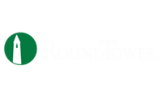 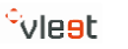 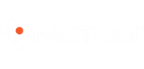 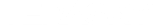 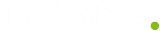 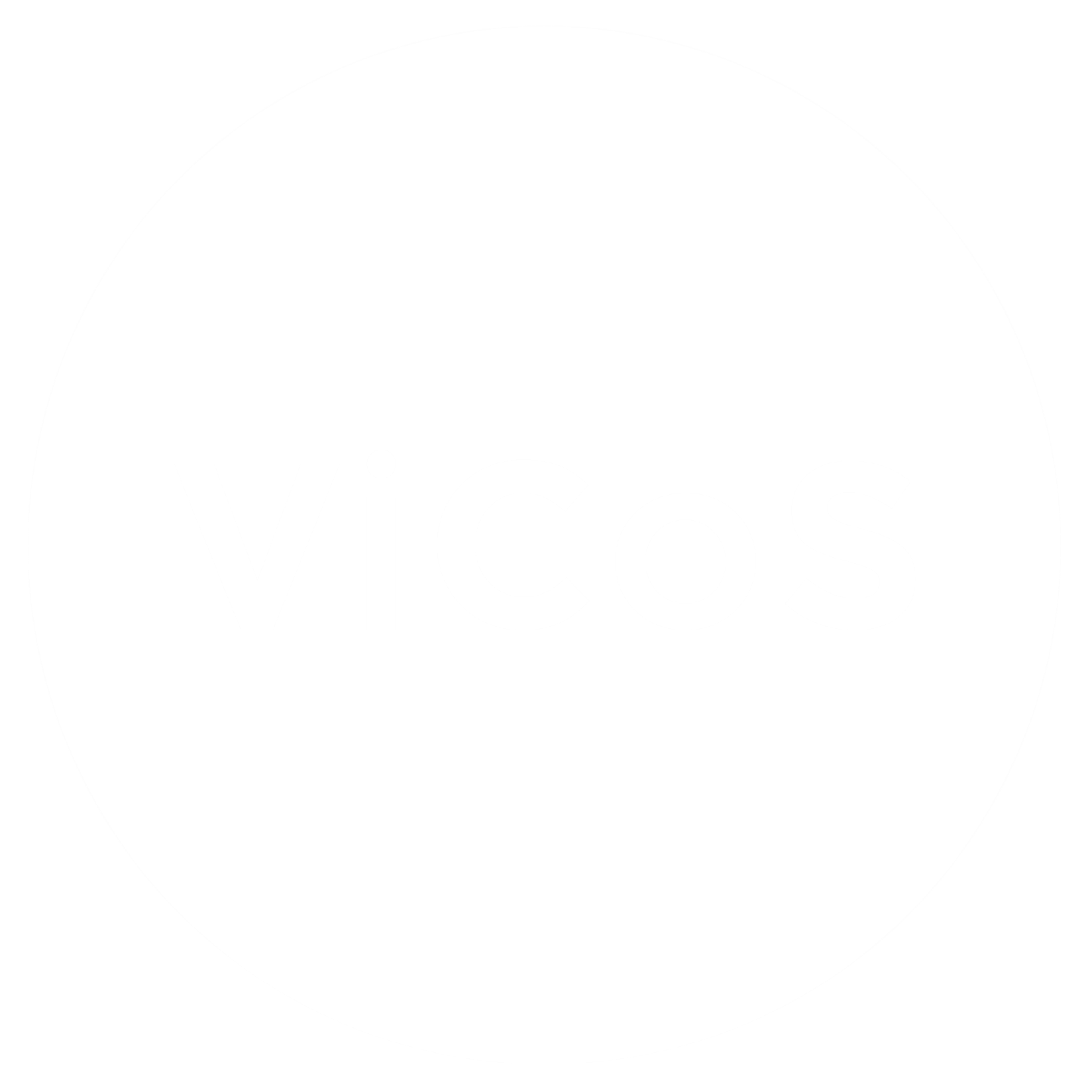 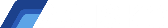 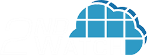 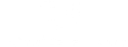 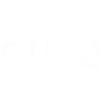 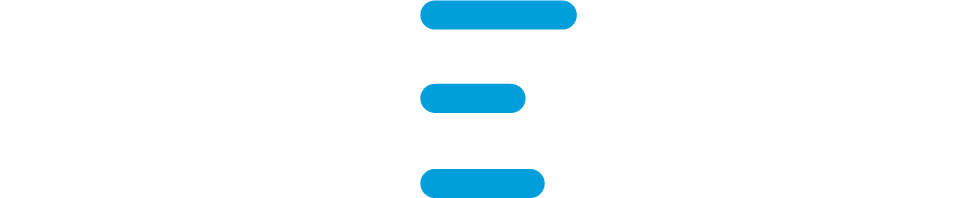 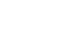 25+
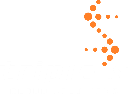 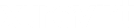 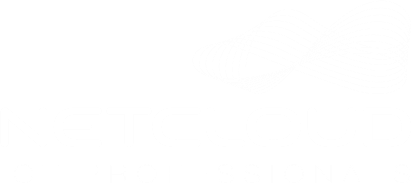 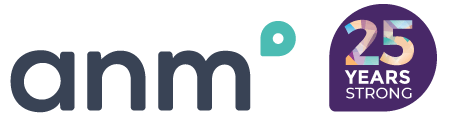 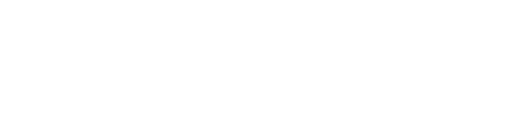 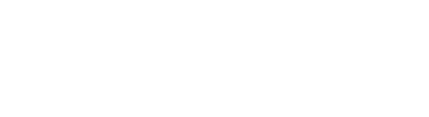 VMware Cloud on AWS Master Services Competent partners
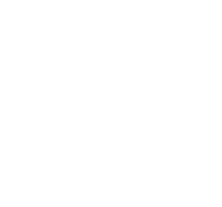 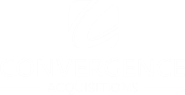 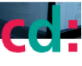 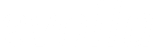 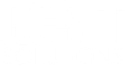 …
APJ
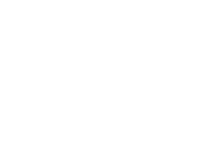 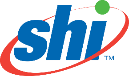 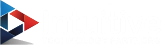 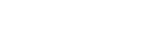 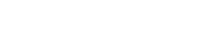 …
Learn more: Partner Success Stories
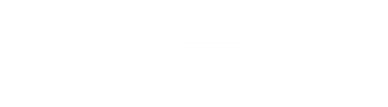 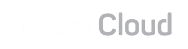 …
NOT EXHAUSTIVE
VMware Cloud on AWS: Growing Technology Partner Ecosystem
Leverage VMware Cloud Marketplace for a growing catalog of 3rd party services
CLOUD MANAGEMENT
MONITORING & ANALYTICS
CLOUD MIGRATION
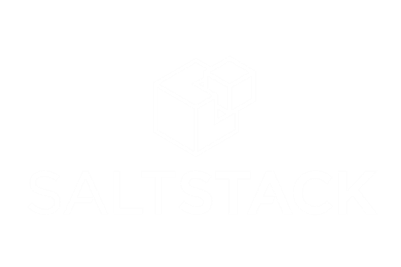 100+
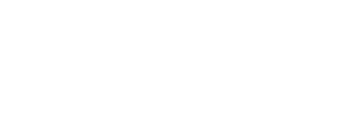 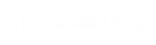 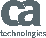 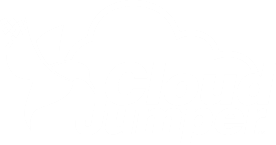 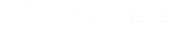 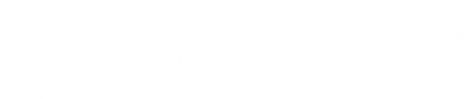 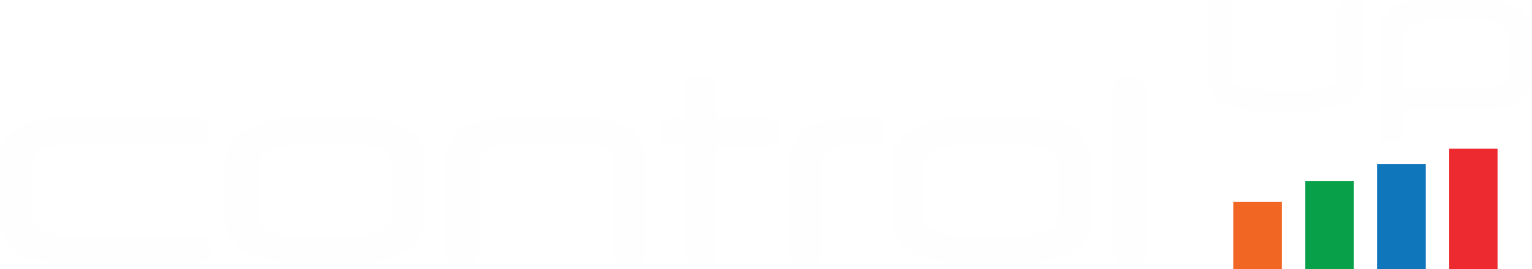 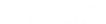 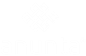 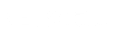 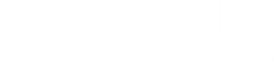 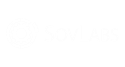 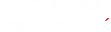 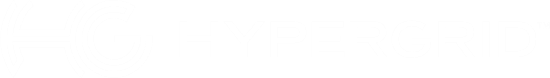 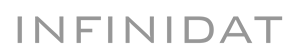 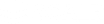 ISV Ecosystem Partners
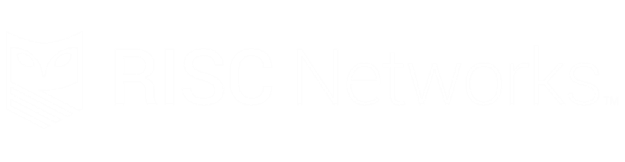 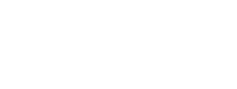 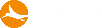 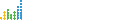 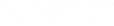 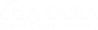 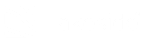 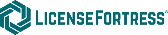 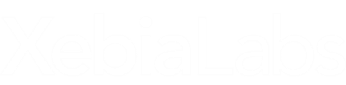 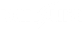 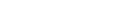 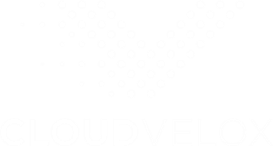 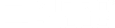 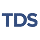 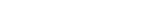 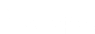 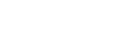 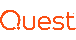 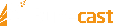 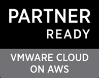 SECURITY
VMWARE READY – VSAN CERTIFIED
DEVOPS
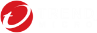 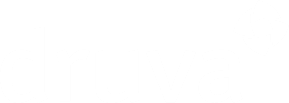 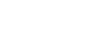 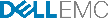 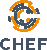 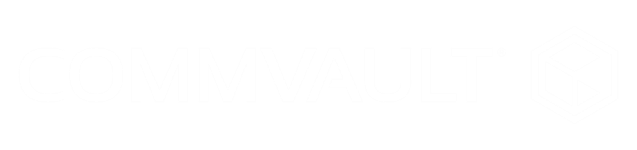 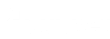 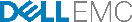 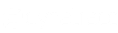 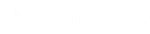 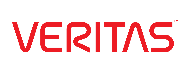 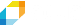 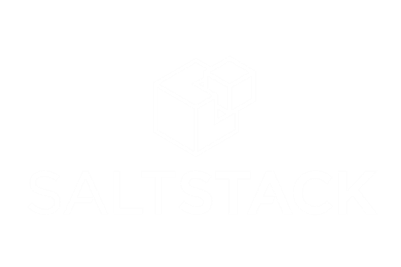 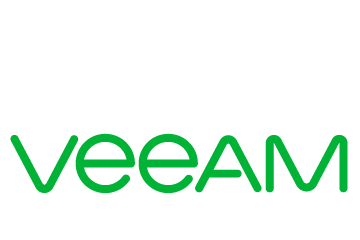 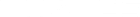 250+
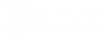 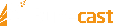 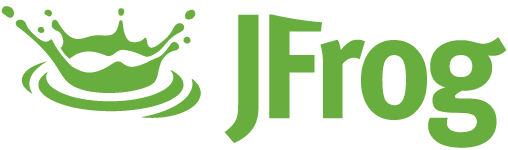 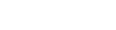 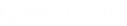 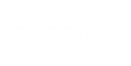 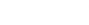 STORAGE, DISASTER RECOVERY & DATA PROTECTION
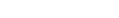 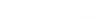 NETWORKING
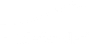 Partner Ready Solutions
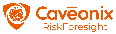 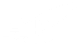 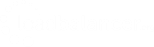 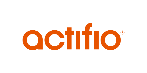 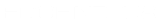 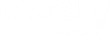 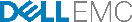 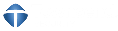 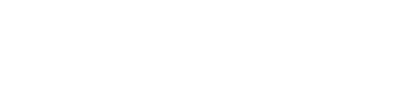 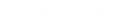 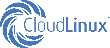 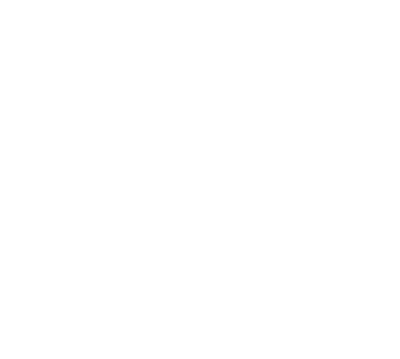 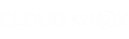 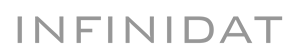 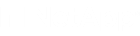 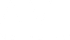 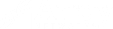 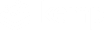 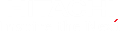 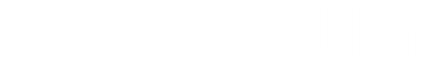 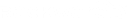 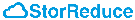 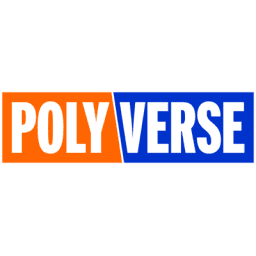 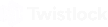 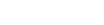 …
Visit VMware Cloud Marketplace for more information
[Speaker Notes: Visit our VMware Cloud Marketplace for single-click deployment of many solutions and a listing of VMware validated or partner ready solutions]
Professional Services: Accelerate Time to Value
Gain a lasting edge with VMware Professional Services
You have questions:
Am I ready?
What do I need to move?
Where do I place work?
How do I execute?
We have the proven expertise, methodologies, and tools to help you answer them with confidence.
Cloud Strategy & Roadmap Workshop
Hybrid Cloud Readiness Assessment
Application Portfolio Assessment
Application Discovery & Dependency Mapping
Full Stack Design, including Cloud Native integration
Migration and Day 2 Cloud Ops Planning
App-led Data Center Extension & Migration Services
Technical Account Management & Education Services
[Speaker Notes: Customer concerns extend well beyond VMC features and capabilities to include:

Am I ready?
Is my TECHNOLOGY stack ready for hybrid cloud?
Are my PROCESSES ready for Day 2 cloud ops?
Do my PEOPLE have required capabilities?

(2) What do I have to move?
What apps move and in what order?
What stays and why (regulation/policy)?
What networks and storage will I need?

(3) Where do I place workloads?
Which VMware solution do I choose?
When do I integrate native AWS, like S3?
Where is my disaster recovery site located?

(4) How do I execute?
How do I set up Hybrid Cloud Extension (HCX)?
How do I execute and manage the change?
How do I automate and monitor hybrid cloud?]
Business Outcomes
Hybrid cloud to address IT and business imperatives
Accelerate Innovation
Access latest technologies and cloud services
Increase developer velocity and flexibility
Reinvest migration savings into application modernization
Reduce Cost
Lower TCO with an on-demand cloud service
Switch from CapEx to OpEx financing
Zero migration and application rework cost
Uplift Operations
Respond faster to business requirements
Improve infrastructure security, reliability, and scale
Refocus efforts on strategic priorities
[Speaker Notes: The best-in-class hybrid answer to your IT and business imperatives
 
KEY TAKEAWAY
This slide is a way to show how VMware Cloud on AWS can answer customers’ need for speed, innovation, and cost optimization.
It’s a way to position the solution as the answer to their business imperatives.
 
TALKING POINTS
VMware Cloud on AWS provides a seamlessly integrated hybrid cloud offering to answer your business imperatives. 
These range from being able to accelerate innovation to compete better and serve your customers better, and enable you to act on changing market dynamics faster and more reliably or optimizing costs to align them to your business needs. 
When you look at accelerating innovation, the examples could be the need to quickly build and test new applications or modernize existing applications to maintain or gain competitive edge, serve customers better. It could also be about being able to deliver dynamic capacity for high-churn environments such as data analytics or being able to handle seasonal demands.
Responding to change faster could mean reacting to situations that require unifying disparate resources due to mergers, acquisitions, spin-offs or the need for addressing data sovereignty requirements, closeness to end-user or just simply new capacity needed to scale the business faster. It could also mean the need to improve continuity of operations
Optimizing costs examples could be about cloud mandate from the top and therefore the need to reduce data center footprint, shifting to a subscription model or the need to have the portability of their applications between environments]
How Can You Get Started?
Alleviate business disruptions with VMware Cloud on AWS
1
2
3
Understand 
how VMware Cloud on AWS can help you continue your business operations
https://bit.ly/39XDaSm
Test Drive 
VMware Cloud on AWS for business continuity by leveraging these learning resource
 https://bit.ly/2xJTOa2
Buy Now
You can purchase the service now via web or you can talk to expert to learn more about offers
https://cloud.vmware.com/vmc-aws/get-started
29
[Speaker Notes: How can you get ready for the hybrid cloud? 
 
KEY TAKEAWAY
Hybrid cloud is a strategy, and it takes planning and action to get there. 
 
TALKING POINTS
Hybrid cloud is a strategy to supercharge organizations on their journey to digital business.
How can you get ready for the hybrid cloud? 
1) Identify the business value of VMware Cloud on AWS and plan your long term cloud strategy.
2) Have a conversation with your VMware account team or partner about VMware Cloud on AWS
3) Get your environment ready, e.g., getting upgraded to vSphere 6.5, getting to as close to fully software-defined with VMware technologies on-premisess so as to unlock maximum value out of VMware Cloud on AWS. Understanding which applications you would move and run on VMware Cloud on AWS]
Get Started Now with VMware Cloud on AWS !!!
Buy Now and start your hybrid cloud journey!
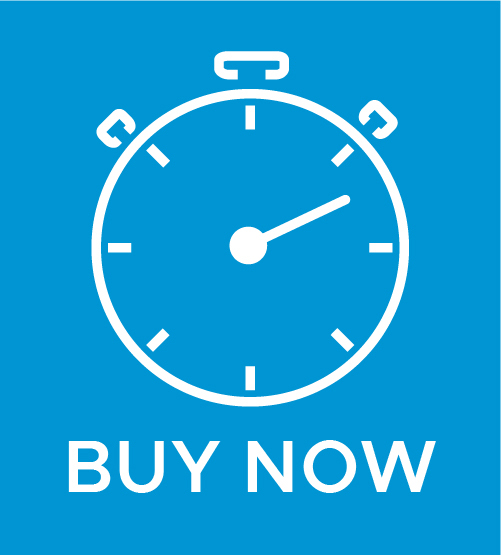 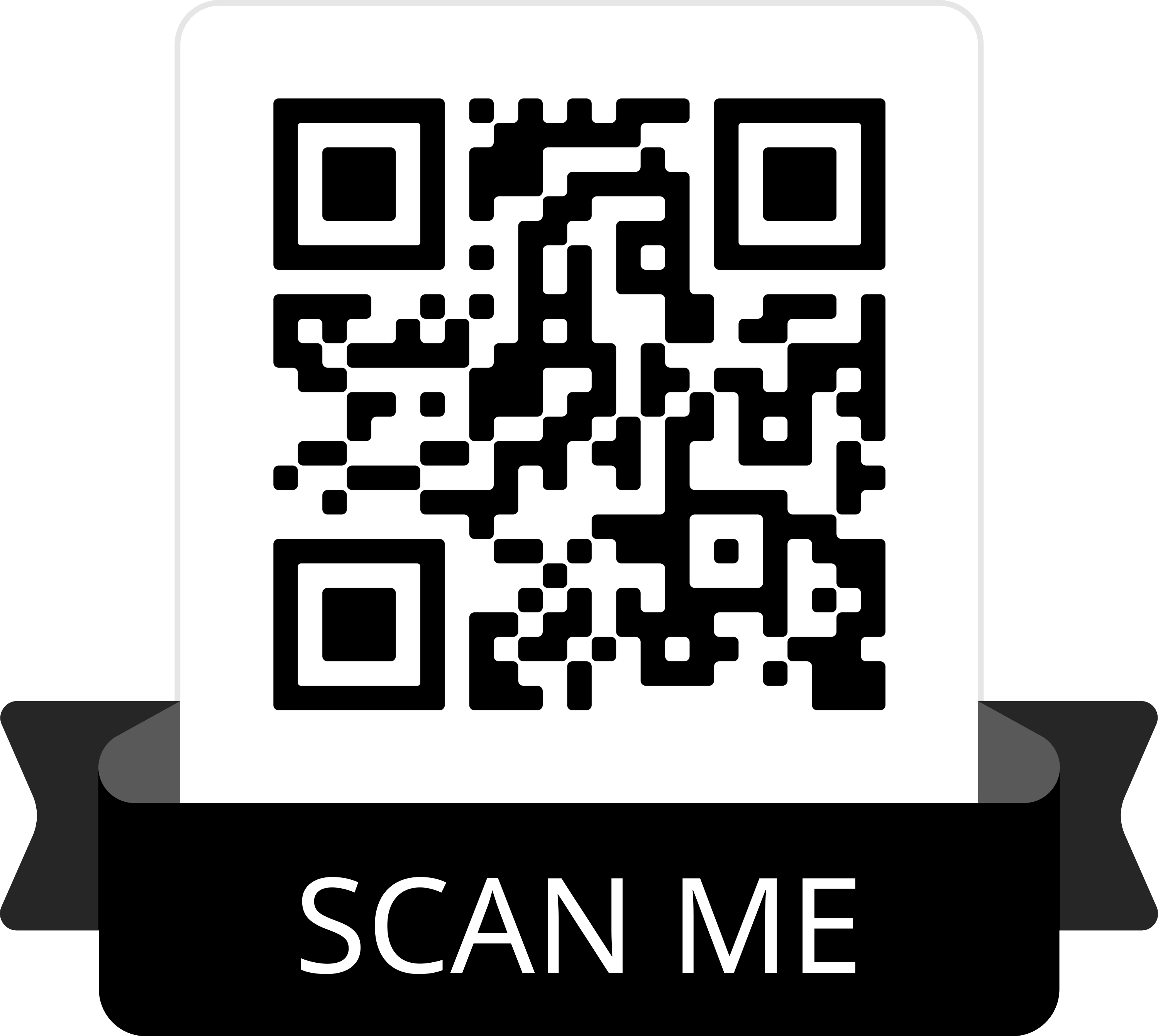 http://www.vmw.re/vmc-getting-started
Resources to Learn More
HANDS ON LABS
Technical Content
Website: https://vmware.com/go/vmc-aws 
Blog: https://vmwa.re/vmc-blog 
Podcast: https://vmc.techzone.vmware.com/podcast 
YouTube: https://vmwa.re/vmc-video 
Tech Zone: https://vmc.techzone.vmware.com
HOL-2187-91-ISM - VMware Cloud on AWS - Lightning Lab 
HOL-2187-01-ISM - VMware Cloud on AWS - Fundamentals 
HOL-2187-02-ISM - VMware Cloud on AWS - Key Use Cases
https://vmc.techzone.vmware.com/vmc-hol
Social Media
Quick Start Series
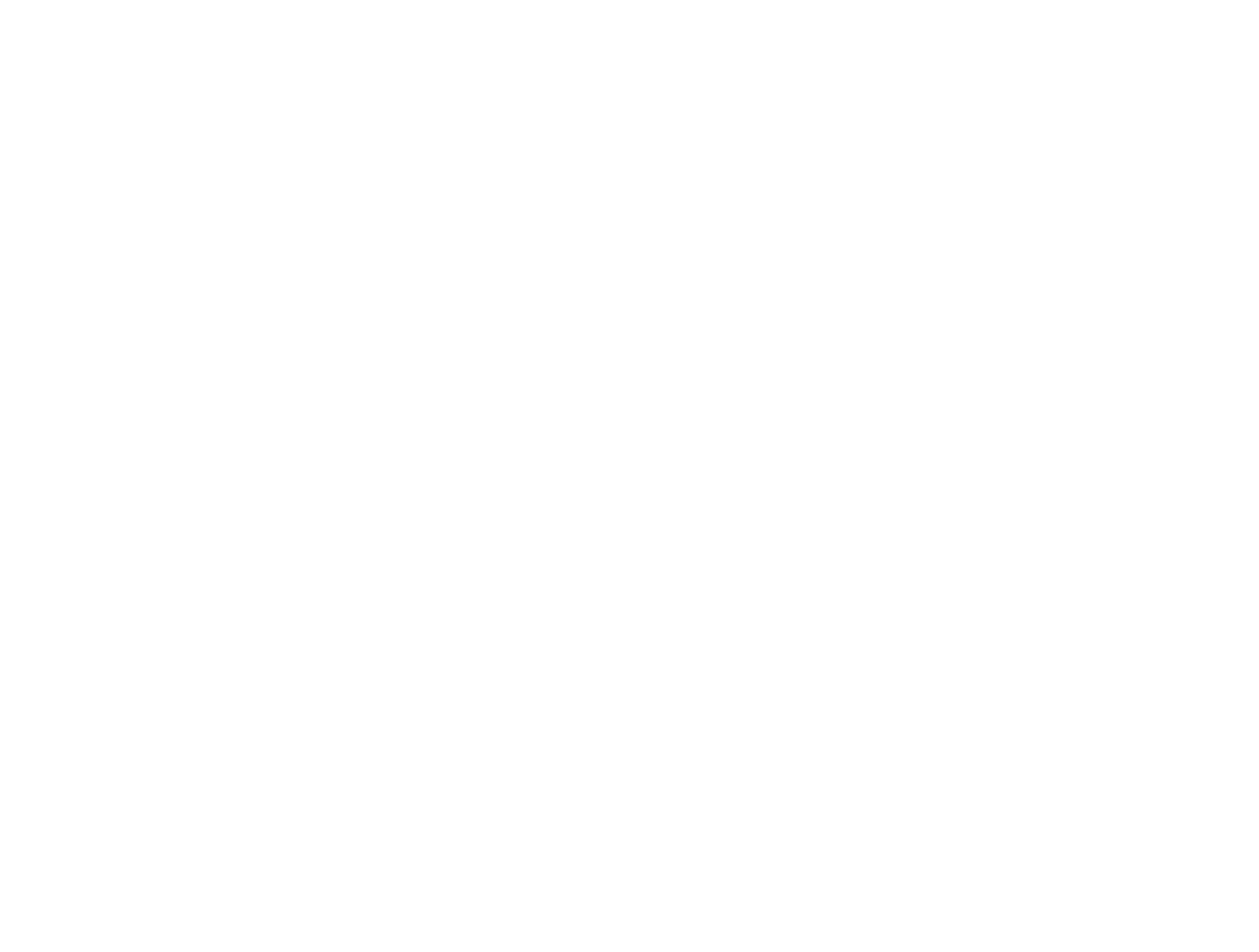 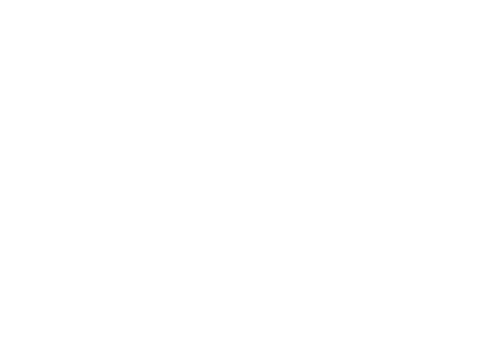 Follow us on Twitter: @vmwarecloudaws
Give us a shout out with #VMWonAWS
Get started quickly by following activity paths to learn basic concepts and view demonstrations.
https://vmc.techzone.vmware.com/quick-start
VMware Cloud on AWS
NEW RELEASES AT FAST CADENCE
Talk to us to us about building your cloud strategy
Give us a shout on Twitter  #VMWonAWS
Follow us on Twitter	@vmwarecloudaws
Learn more on the webvmware.com/go/vmc-aws